Black & Red Ink
Black & Red Ink
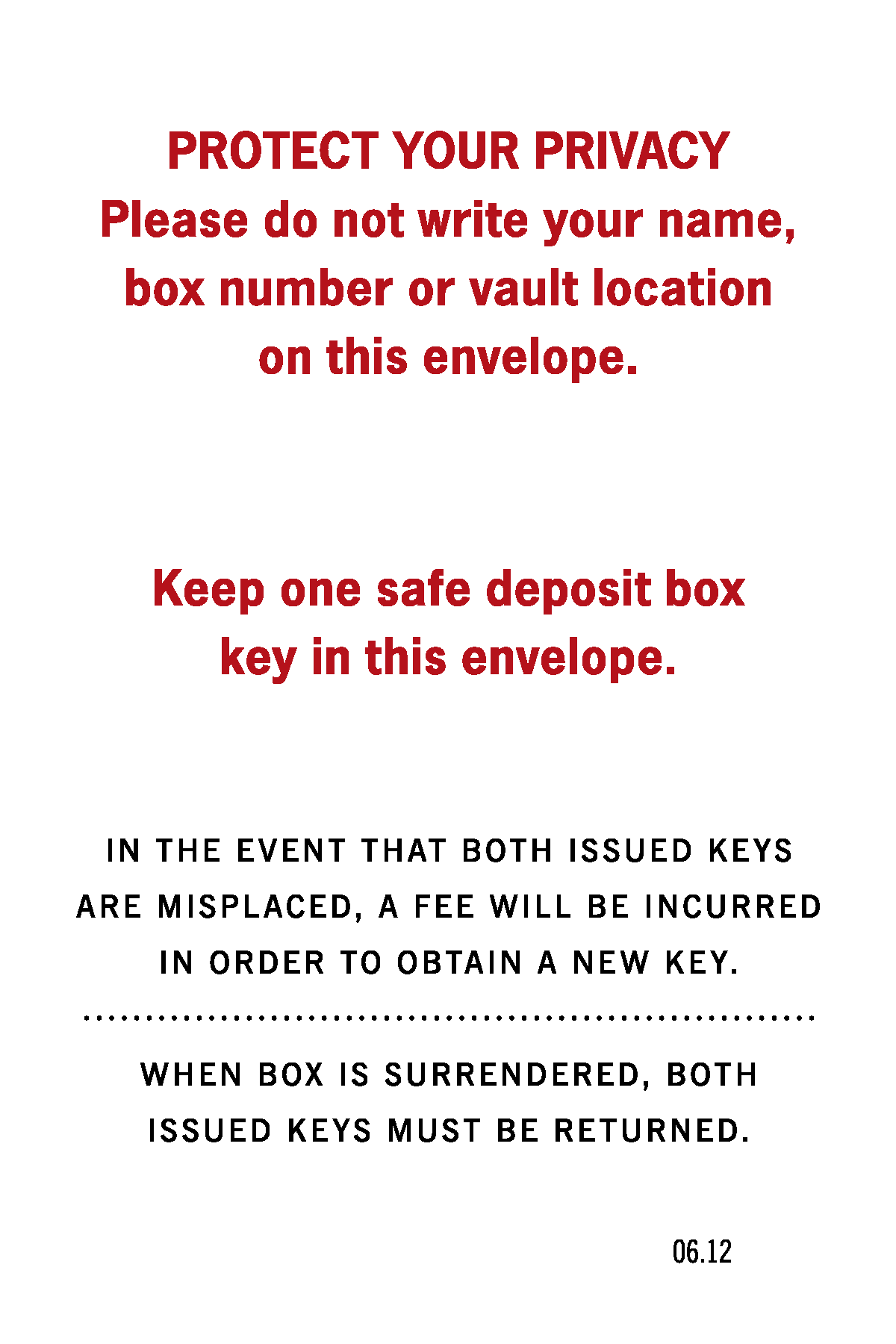 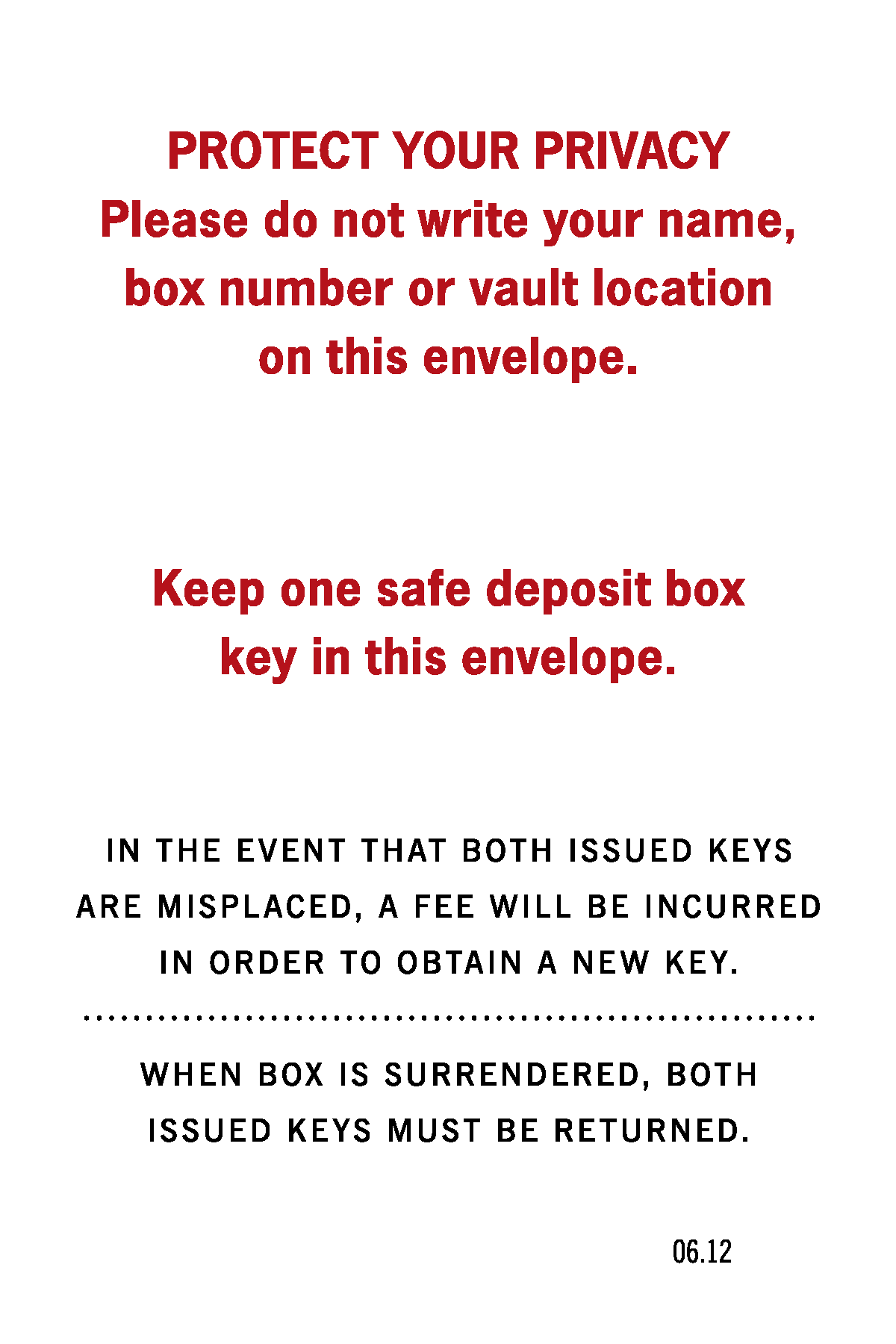 # 983
# 983
Black & Red Ink
Black & Red Ink
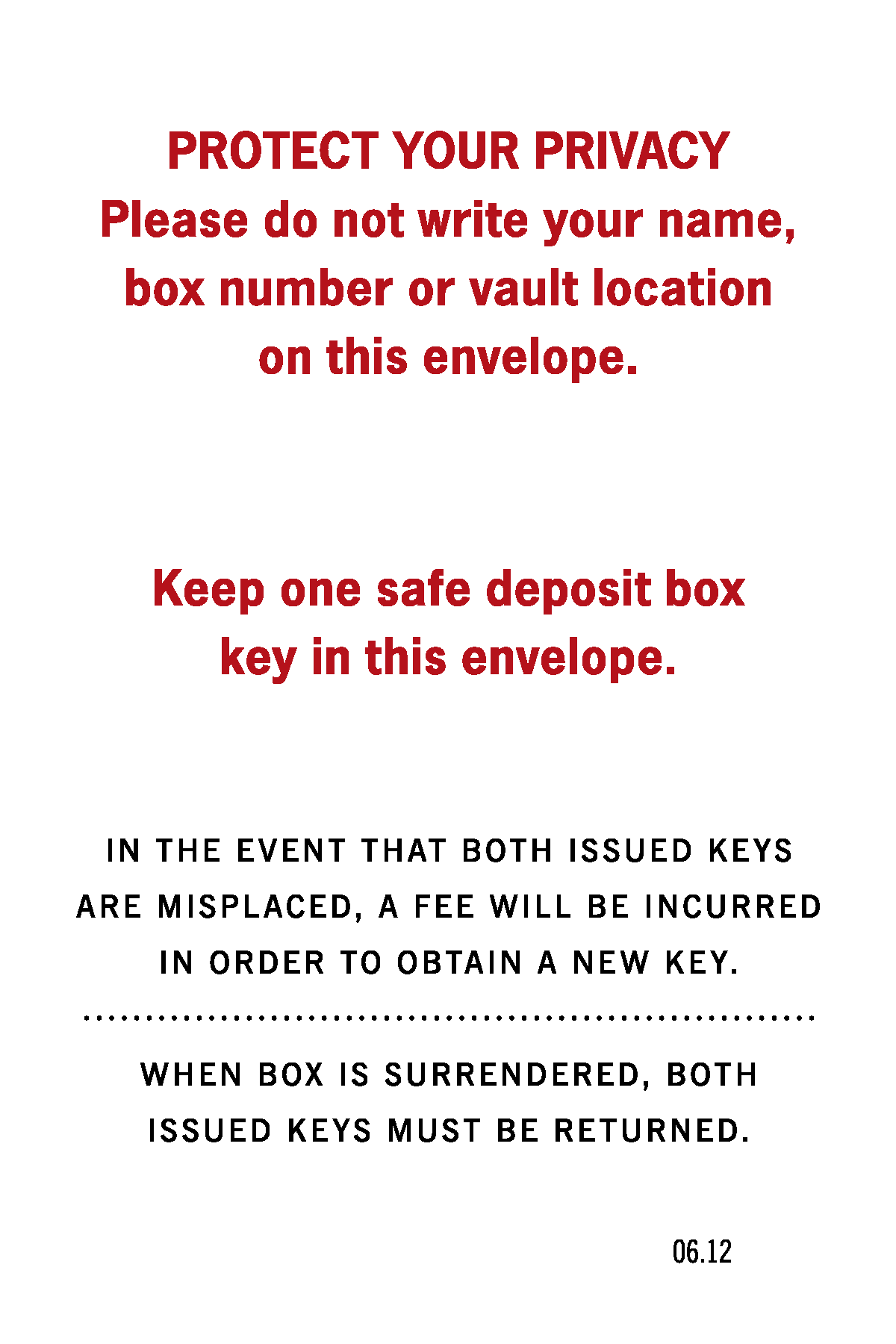 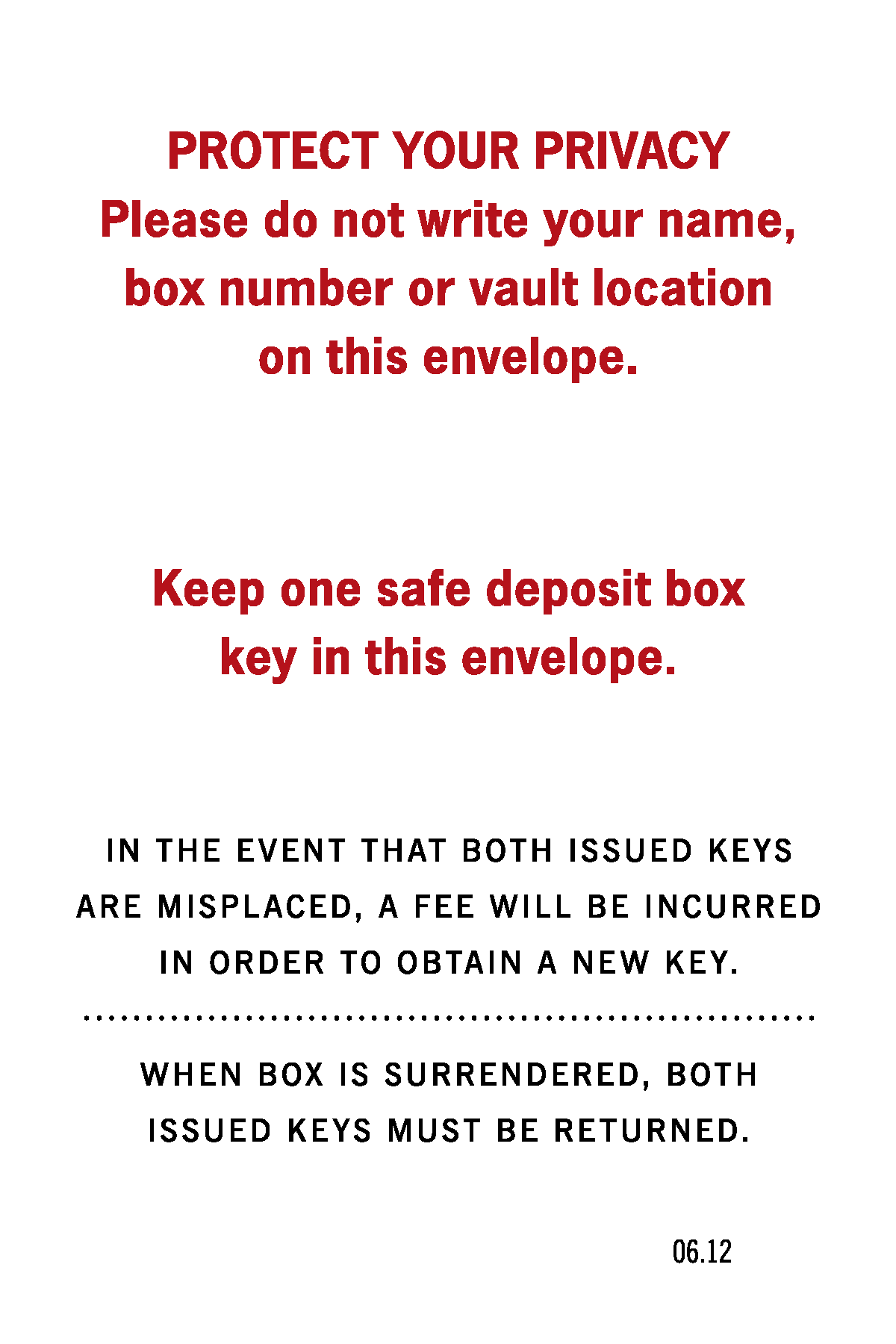 # 983
# 983